Evolving a methodology for People’s Commons’ Register (PCR)
- VikasAnvesh Foundation
Vision
Preparing reliable database around Commons
To record  customary regimes around the commons
To facilitate improved communication across stakeholders for conservation of the Commons
For better implementation of tenure reforms
For better understanding of changing Commons in dynamic rural landscape

Creation of reliable database
Prepared by local communities
Facilitated by field research in evolution of the process
Area of intervention
8000 to 10000 hectare of contiguous area preferably in a milli-watershed
Diverse community context
Diverse relationship with the Commons
Methodology
Bundles of rights approach (Schlager & Ostrom, 1992)
to record the different rights possessed by different users of a common pool resource
De jure and the de facto with a focus on the de facto customary communal tenure system (Cousins, 2000)
Rights categorisation in the table adopted from (Barry & Meinzen-Dick, 2008)
Process
Village-level Findings from the research
Village- Thonda, Dist. – Mandla (MP)
Population-  1198
Tribal population- 58%
Groundwater (Open wells, borewells)
Surface Water(Ponds, water streams)
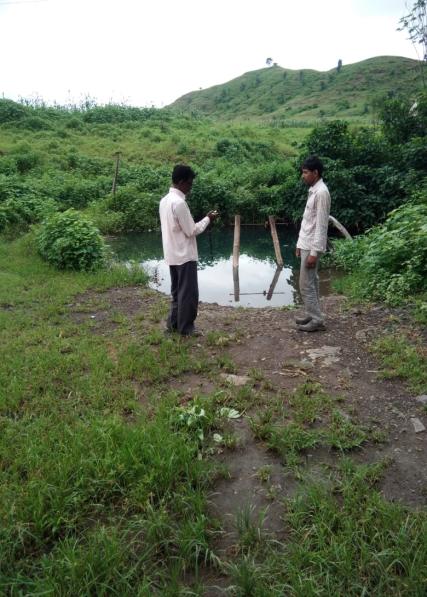 Forest
Commons Land(Grazing land, playground)
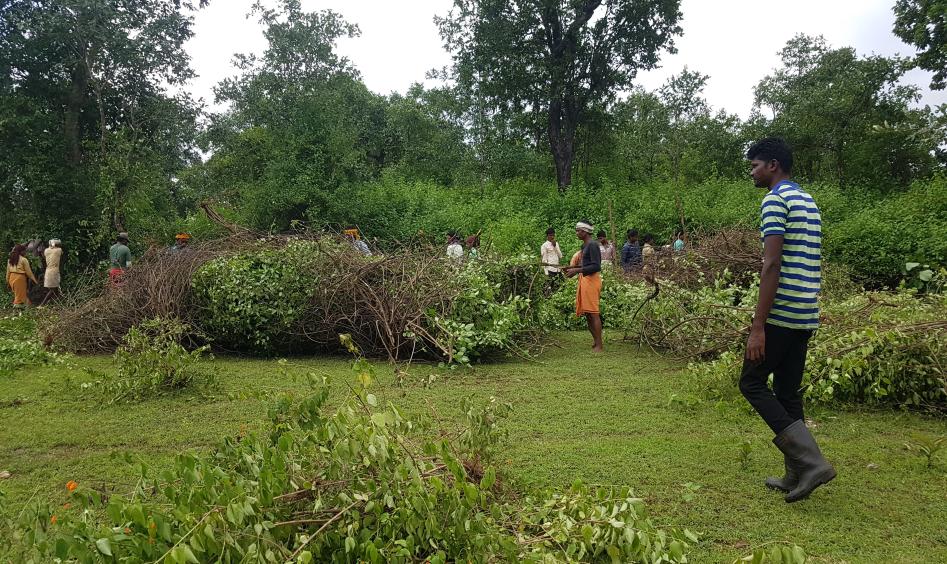 Artificial Commons(School, anganwadi, community hall, spiritual places)
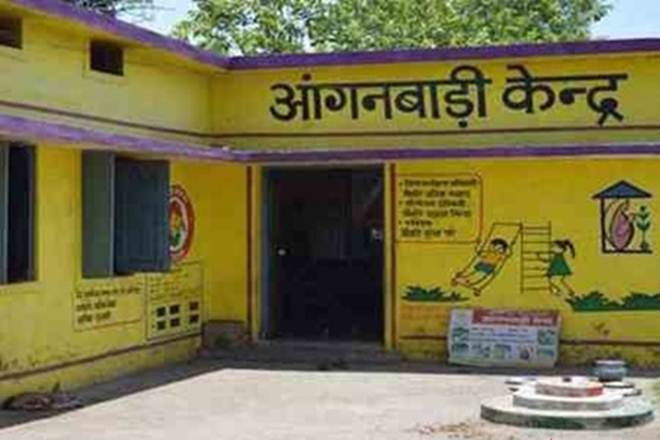 THANK YOU!